Figure 1. Contents of REPAIRtoire database.
Nucleic Acids Res, Volume 39, Issue suppl_1, 1 January 2011, Pages D788–D792, https://doi.org/10.1093/nar/gkq1087
The content of this slide may be subject to copyright: please see the slide notes for details.
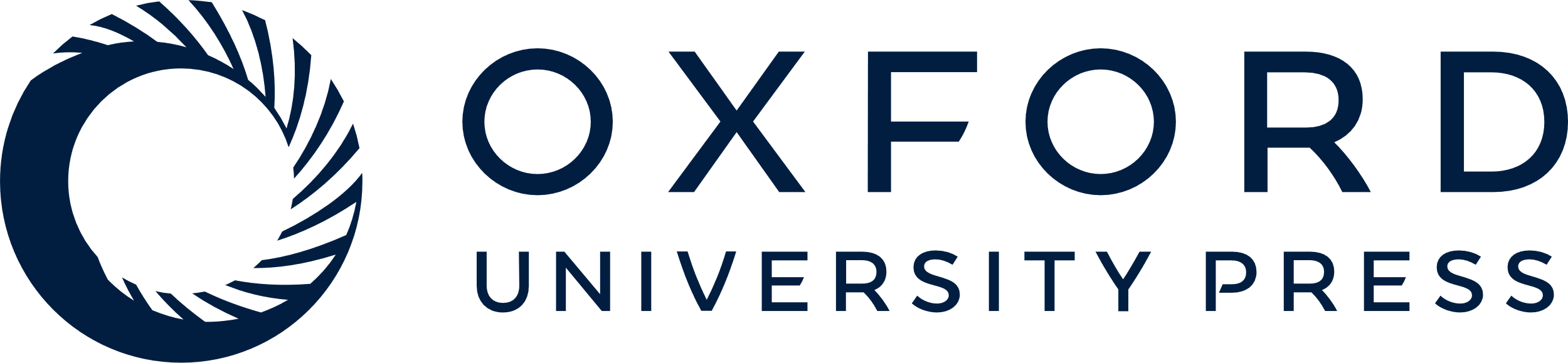 [Speaker Notes: Figure 1. Contents of REPAIRtoire database.


Unless provided in the caption above, the following copyright applies to the content of this slide: © The Author(s) 2010. Published by Oxford University Press.This is an Open Access article distributed under the terms of the Creative Commons Attribution Non-Commercial License (http://creativecommons.org/licenses/by-nc/2.5), which permits unrestricted non-commercial use, distribution, and reproduction in any medium, provided the original work is properly cited.]